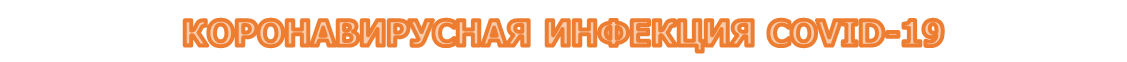 КОРОНАВИРУСНАЯ ИНФЕКЦИЯ COVID-19  –  это острая респираторная вирусная инфекция, осложнения которой могут включать вирусную пневмонию, влекущую за собой жизнеугрожающее воспалительное поражение легких или дыхательную недостаточность, с риском смертельного исхода заболевания.
Передача инфекции происходит воздушно-капельным путём при чихании или кашле от одного человека к другому.
Возможен контактно-бытовой путь передачи.
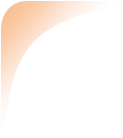 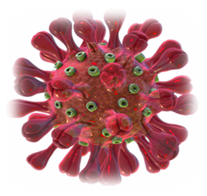 ОСНОВНЫЕ СИМПТОМЫ:
 повышение температуры тела  (чаще 38-39° С)
 кашель (сухой или с небольшим количеством мокроты) 
 ощущение сдавленности в грудной клетке
 одышка
 мышечная и головная боль
Заболевание может начинаться также с появления жидкого стула, тошноты, рвоты, снижения аппетита.
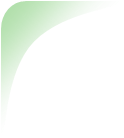 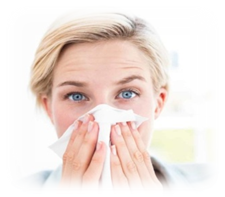 ПРОФИЛАКТИКА заражения и распространения респираторной вирусной инфекции:
регулярно мойте руки с мылом или обрабатывайте их антисептическим средством;
избегайте тесного контакта (менее 1 метра) с заболевшими людьми, у которых кашель или высокая температура тела; 
старайтесь не прикасаться немытыми руками к носу, рту и глазам;
при кашле или чихании прикрывайте нос и рот одноразовой салфеткой или согнутым локтем с последующим обязательным мытьём рук; 
воздержитесь от посещения мест большого скопления людей в период массовых заболеваний.
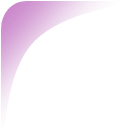 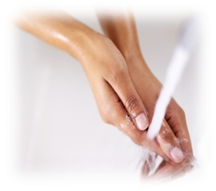 При появлении симптомов заболевания, которые появились в течение 14 дней после возвращения из страны, где регистрируются случаи коронавирусной инфекции COVID-19  (Китай, Республика Корея, Япония, Италия, Сингапур, Иран и др.) необходимо:
 остаться дома 
 вызвать бригаду скорой медицинской помощи
 при вызове информировать медицинский персонал о странах пребывания и дате возвращения.
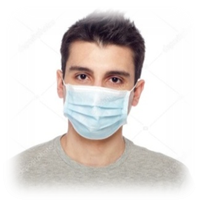 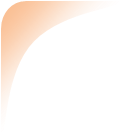 ГУ «Минский городской центр гигиены и эпидемиологии»
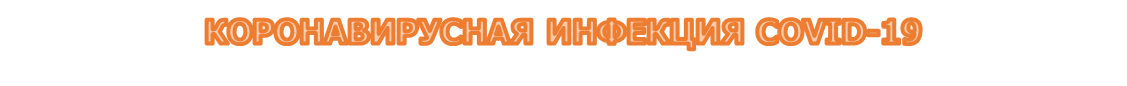 КОРОНАВИРУСНАЯ ИНФЕКЦИЯ COVID-19  –  это острая респираторная вирусная инфекция, осложнения которой могут включать вирусную пневмонию, влекущую за собой жизнеугрожающее воспалительное поражение легких или дыхательную недостаточность, с риском смертельного исхода заболевания.
Передача инфекции происходит воздушно-капельным путём при чихании или кашле от одного человека к другому.
Возможен контактно-бытовой путь передачи.
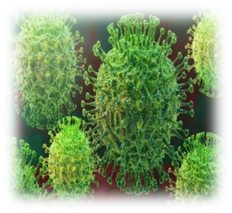 ОСНОВНЫЕ СИМПТОМЫ:
 повышение температуры тела  (чаще 38-39° С)
 кашель (сухой или с небольшим количеством мокроты) 
 ощущение сдавленности в грудной клетке
 одышка
 мышечная и головная боль
Заболевание может начинаться также с появления жидкого стула, тошноты, рвоты, снижения аппетита.
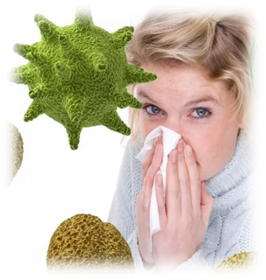 ПРОФИЛАКТИКА заражения и распространения респираторной вирусной инфекции:
регулярно мойте руки с мылом или обрабатывайте их антисептическим средством;
избегайте тесного контакта (менее 1 метра) с заболевшими людьми, у которых кашель или высокая температура тела; 
старайтесь не прикасаться немытыми руками к носу, рту и глазам;
при кашле или чихании прикрывайте нос и рот одноразовой салфеткой или согнутым локтем с последующим обязательным мытьём рук; 
воздержитесь от посещения мест большого скопления людей в период массовых заболеваний.
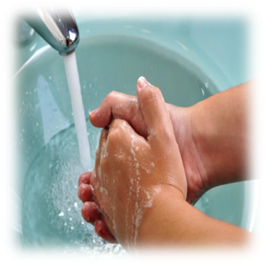 При появлении симптомов заболевания, которые появились в течение 14 дней после возвращения из страны, где регистрируются случаи коронавирусной инфекции COVID-19  (Китай, Республика Корея, Япония, Италия, Сингапур, Иран и др.) необходимо:
 остаться дома 
  вызвать бригаду скорой медицинской помощи
 при вызове информировать медицинский персонал о странах пребывания и дате возвращения.
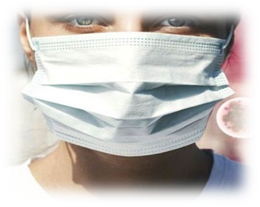 ГУ «Минский городской центр гигиены и эпидемиологии»